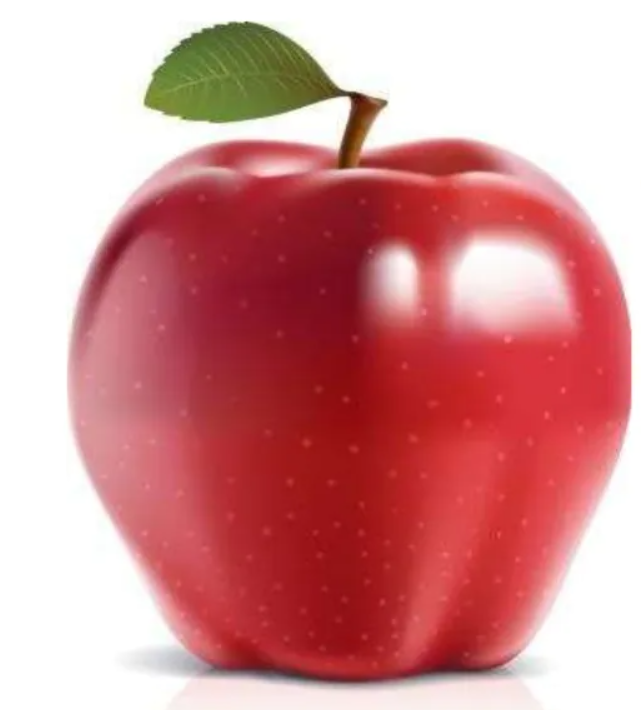 μήλο
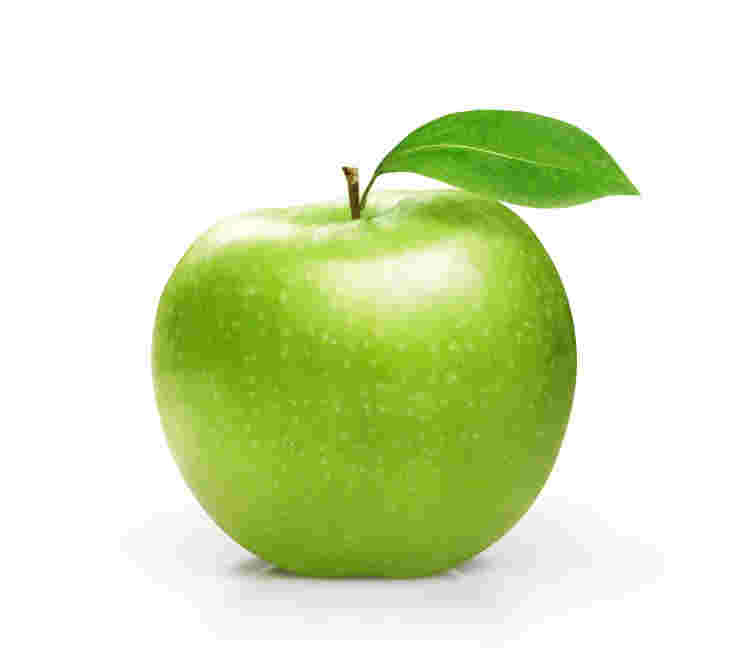 μήλο
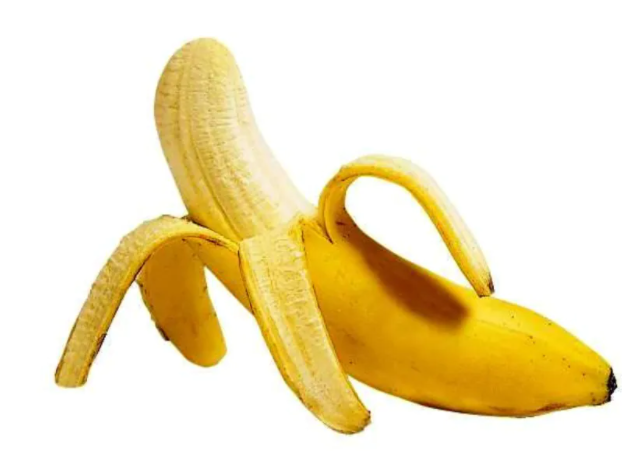 μπανάνα
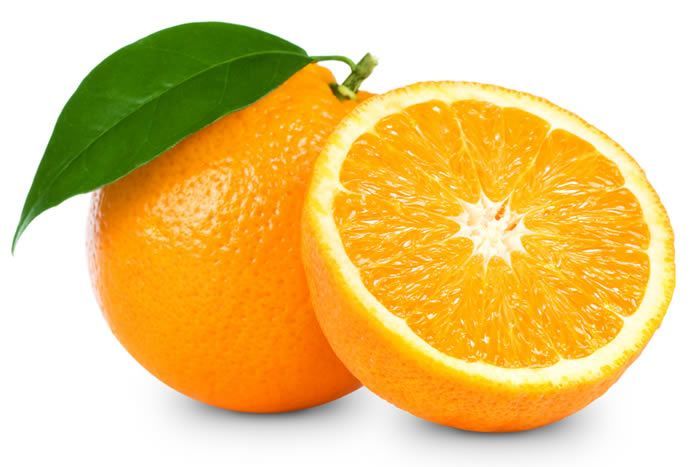 πορτοκάλι
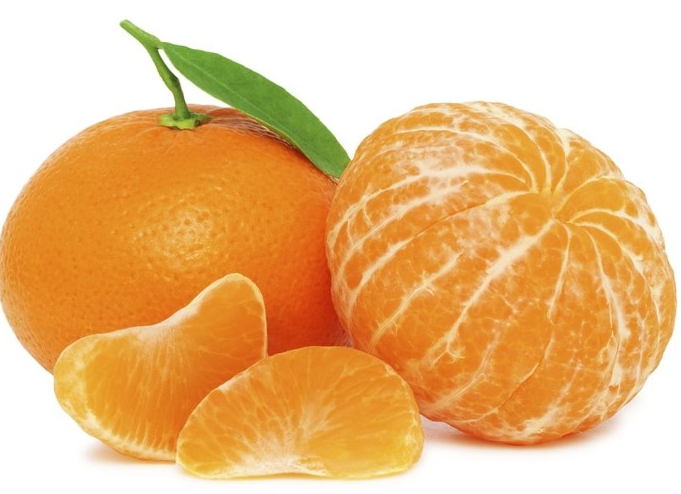 μανταρίνι
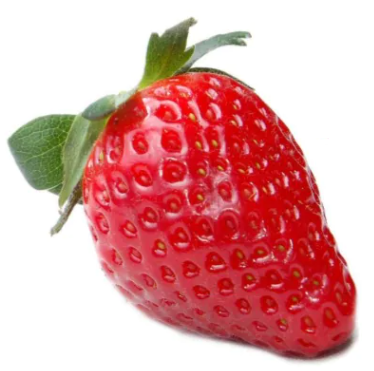 φράουλα
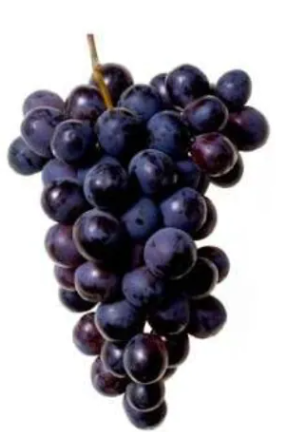 σταφύλι
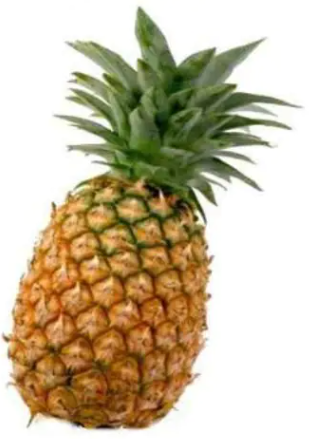 ανανάς
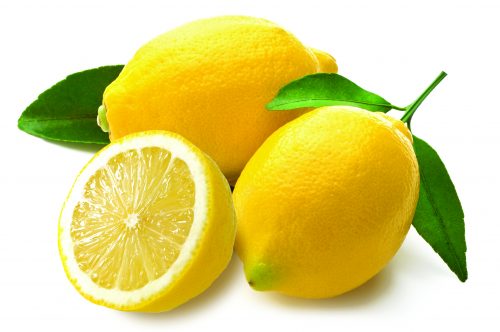 λεμόνι
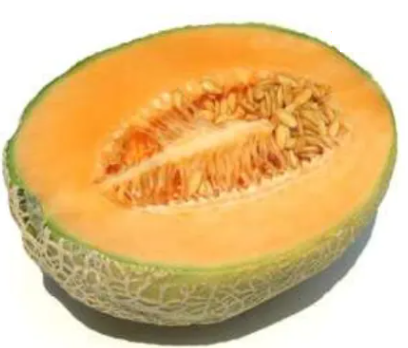 πεπόνι
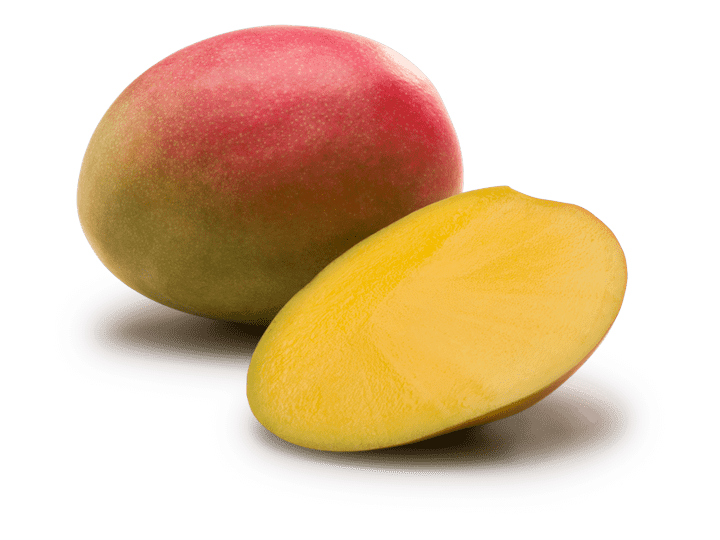 μάνγκο
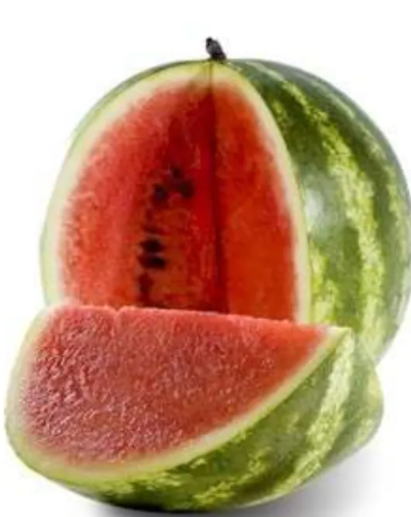 καρπούζι